التعرف على لوحة المفاتيح الإنجليزية
فوائد أن تكون كاتب باللمس
30
تخيلي أنك ستكتبين ورقة من          سطر

   عدد الكلمات في كل سطر هي  10  كلمات 

أي أن عدد الكلمات التي ستكتبينها هي 300  كلمة
الكتابة بالطريقة التقليدية :
ستكررين هذه العملية 300 مرة
مفاتيح حروف اللغة الإنجليزية
صف الارتكاز -  HOME ROW
الصف الثالث -  THIRD ROW
الصف الأول -  FIRST ROW
التدريبات
برنامج الطباعة صخر .
 برنامج Typing Master  نسخة تجريبية عنوان الموقع :
http://www.typingmaster.com/typing-tutor/free-demo-download.asp
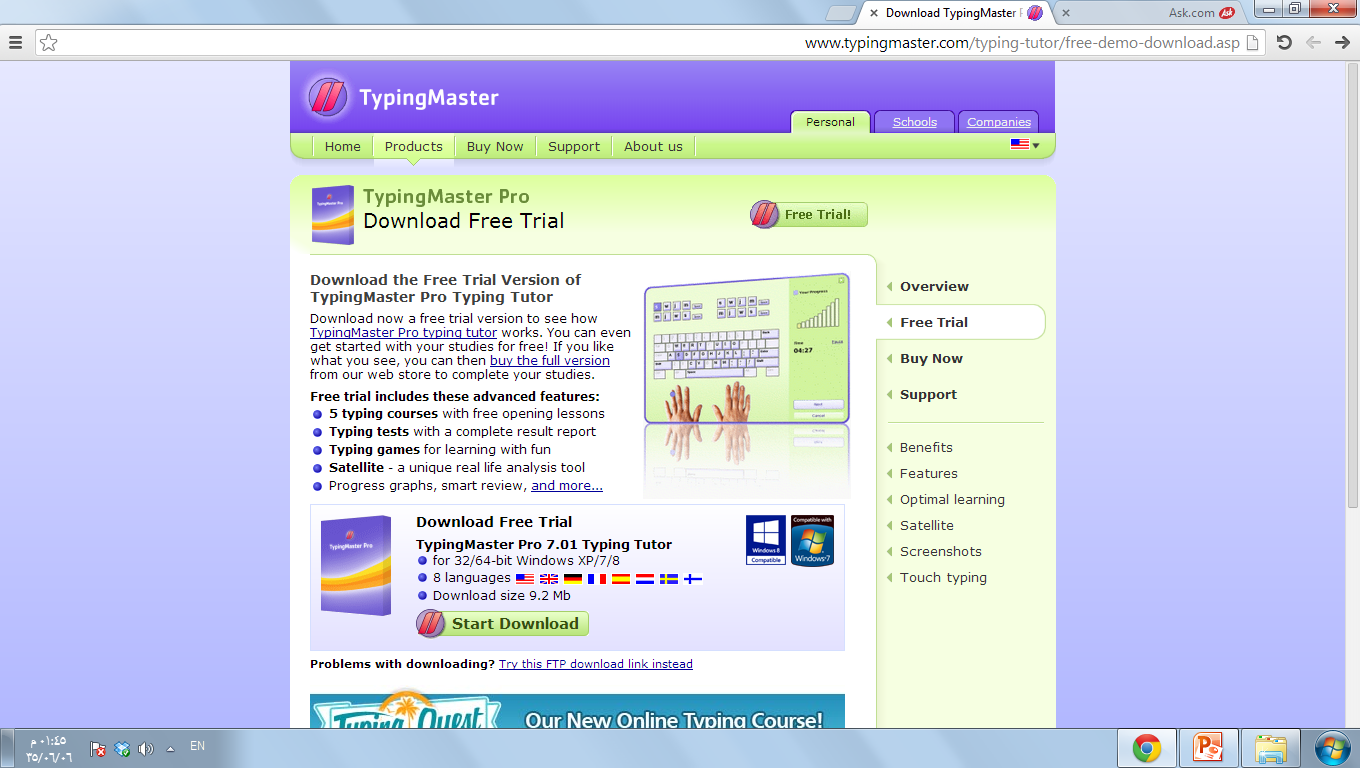